ЛЁВИН БОРИС АЛЕКСЕЕВИЧ
Интеграция научно-образовательной деятельности в рамках одного университетского комплекса
РОЛЬ И ЗАДАЧИ РУТ(МИИТ) ВРЕАЛИЗАЦИИ ТРАНСПОРТНОЙ СТРАТЕГИИ  РФ
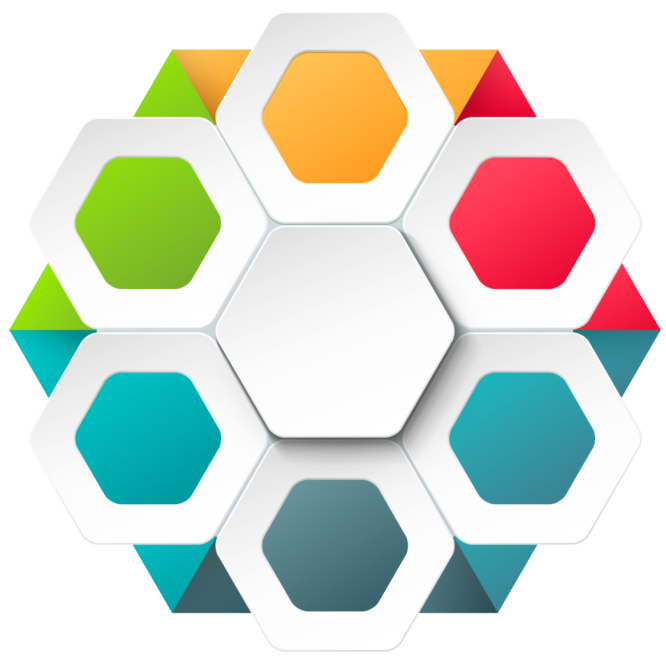 Научное обеспечение развития 
транспорта в России 
как единой сети
Современные инженерные компетенции; 
навыки, связанные с эксплуатацией 
транспортных средств, транспортной 
безопасностью, соблюдением 
требований конвенций
РУТ(МИИТ)
межтранспортные 
связи
Единая методология 
подготовки транспортников нового поколения, обладающих требуемыми компетенциями, как по видам транспорта, так и по обеспечению их взаимодействия.
Конкурентные на мировом уровне импортозамещающие технологии, 
технические средства
Системное кадровое и научное сопровождение государственных программ развития транспорта
Ликвидация «узких мест» во взаимодействии видов транспорта
Управление единым транспортным комплексом
2
ИНТЕГРАЦИЯ НАУЧНО-ОБРАЗОВАТЕЛЬНОЙ 
ДЕЯТЕЛЬНОСТИ
Автодорожный
транспорт
Водный
транспорт
Воздушный транспорт
Железнодорожный
транспорт
РУТ:
НАУЧНЫЙ,
ОБРАЗОВАТЕЛЬНЫЙ,
МЕТОДОЛОГИЧЕСКИЙ,
ИНФОРМАЦИОННЫЙ
ЦЕНТР
Транспортное
строительство
Промышленный
транспорт
Электрический
транспорт
Магнитно-
левитационный
транспорт
Городской
наземный и
подземный
транспорт
Трубопроводный
транспорт
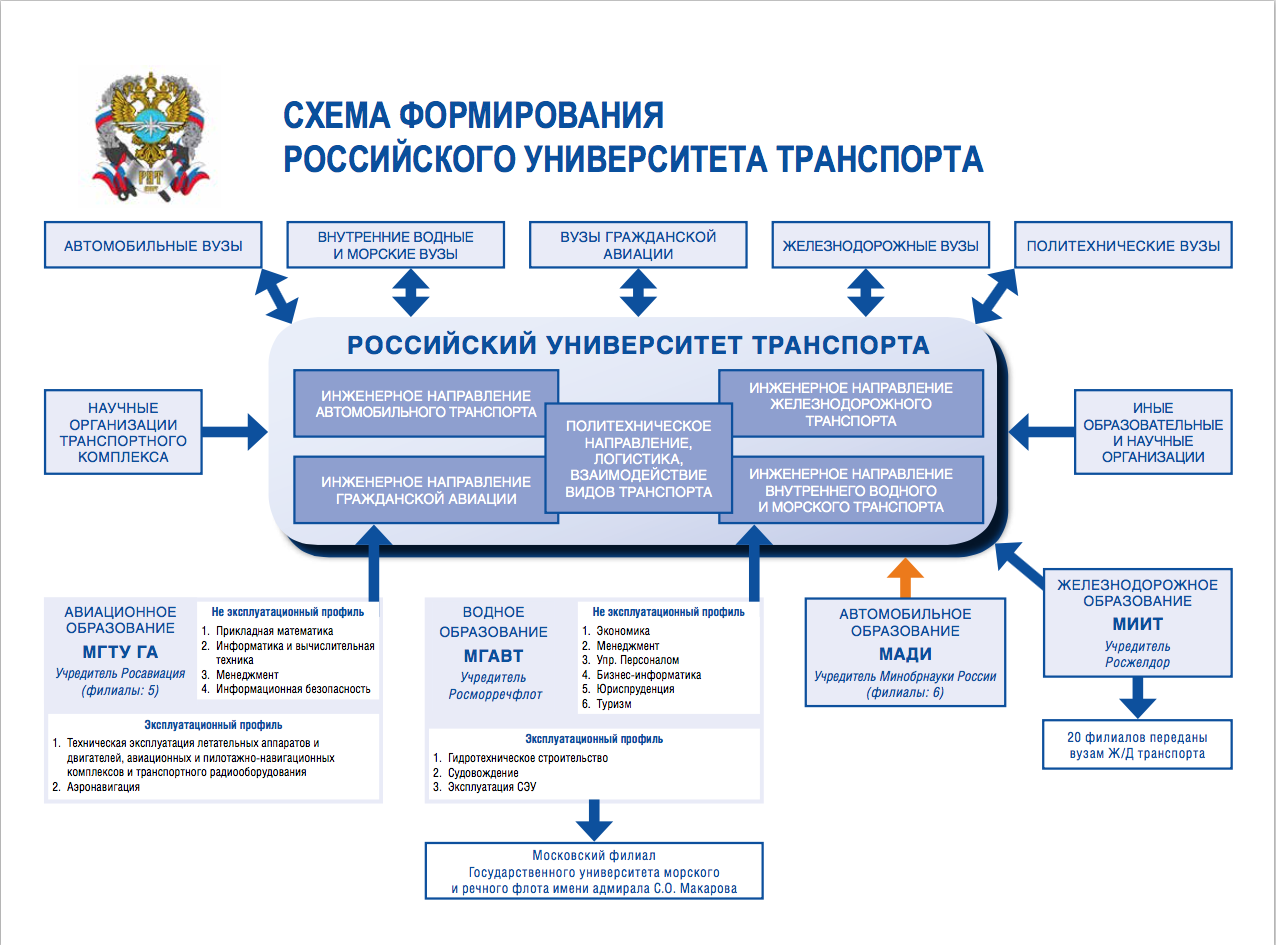 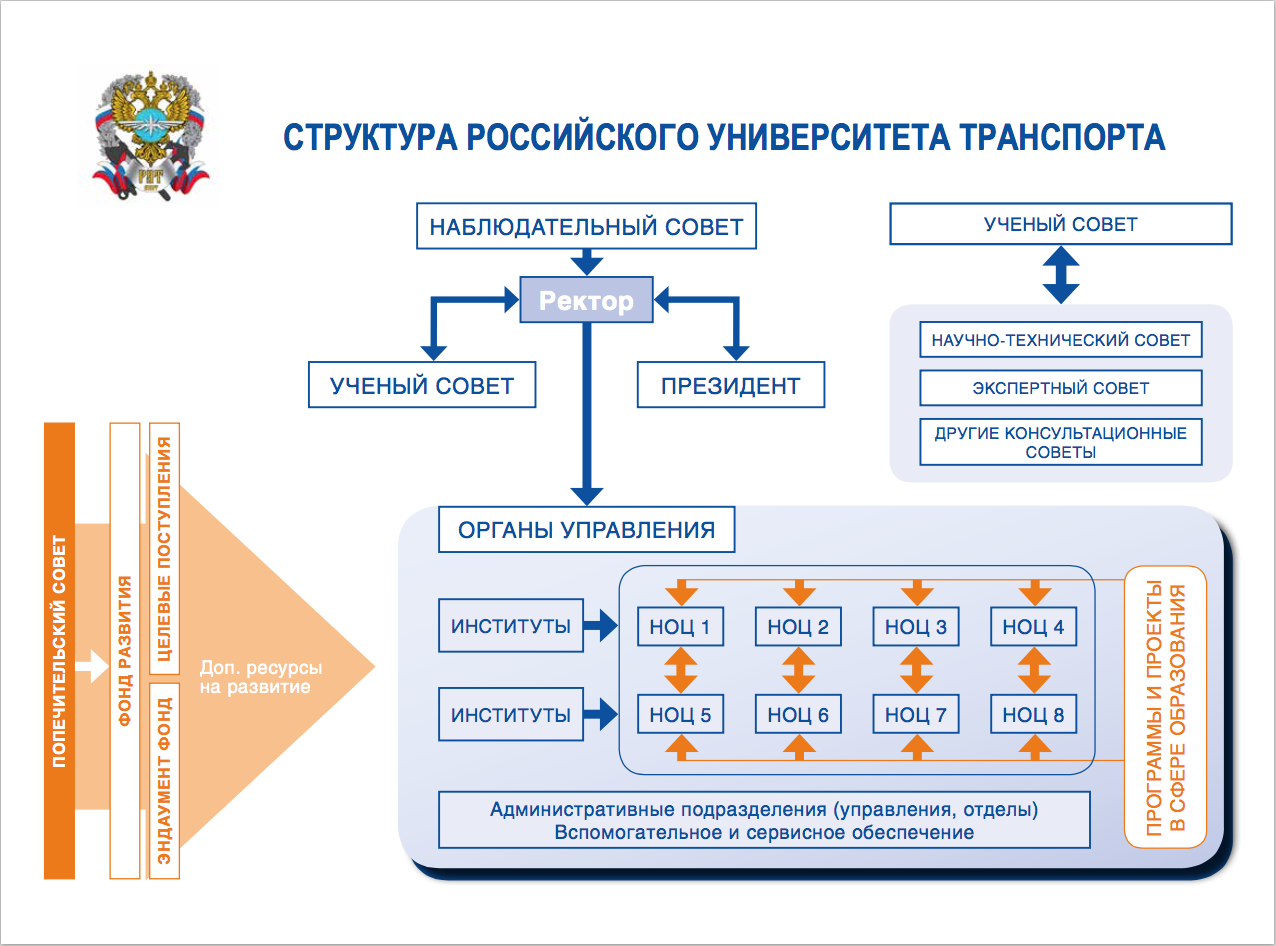